Critical Illness Insurance
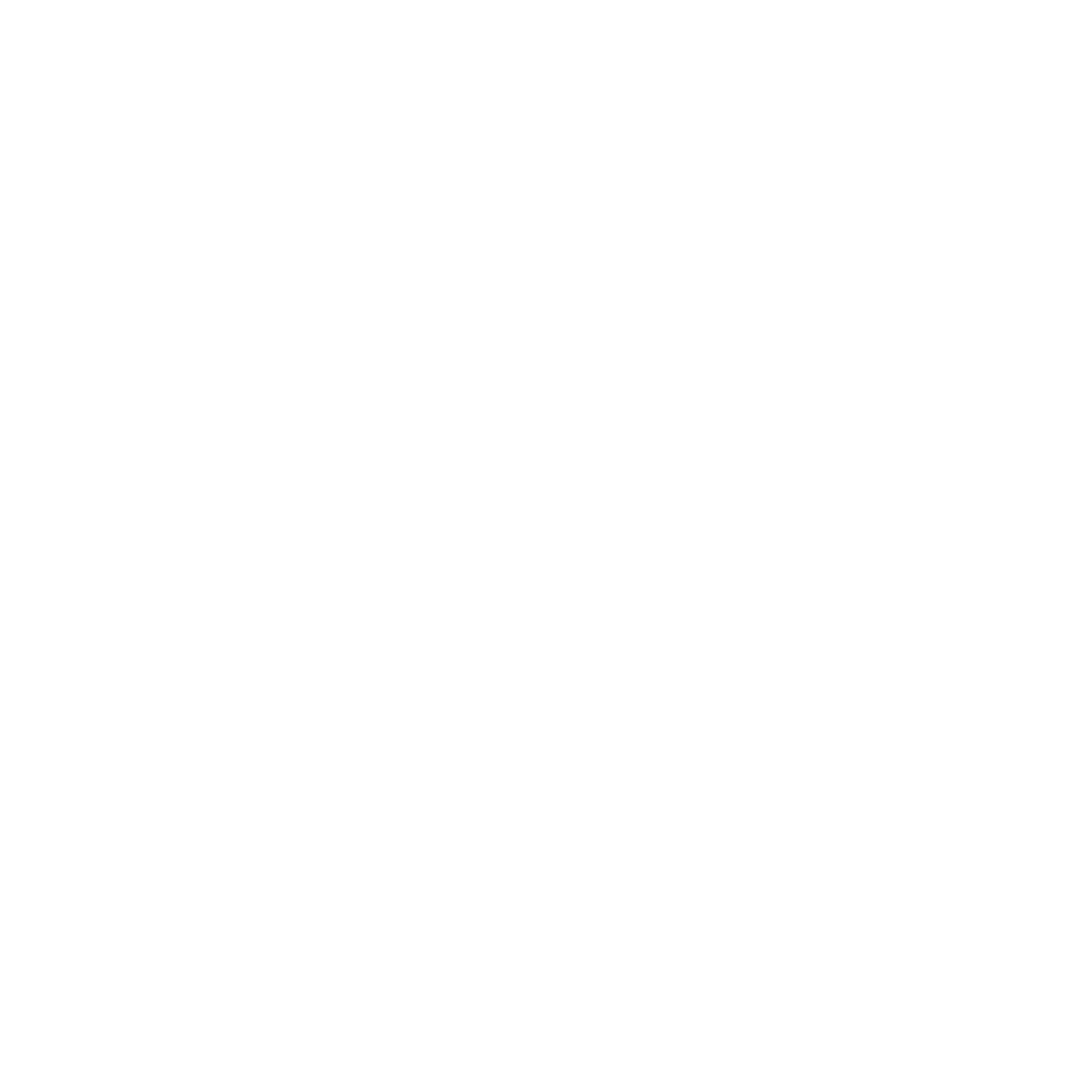 Not available in: CT, FL, ME, MA, NJ, NM, NY, and VA
Presented by:

[Agent Name]
[Agency/Company Name and or Logo]
Which serious diseases or illnesses have impacted your circle of family and friends?
Did you know?
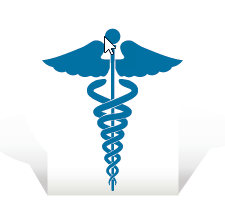 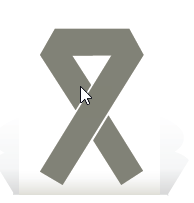 The odds of developing cancer in a lifetime are one in two for men and one in three for women.1

About every 40 seconds, someone in the U.S. will suffer a heart attack. 2
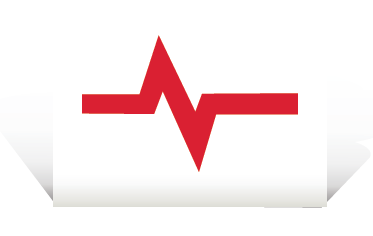 1 American Cancer Society, Cancer Facts & Figures, 2017
2   American Heart Association, Heart Disease and Stroke Statistics, 2017
Did the critical illness 
create an unexpected 
emotional or financial 
strain on the household?
Did you know?
Families are more worried about being able to afford an unexpected medical bill than any other household expense

About one-third of Americans struggle to pay their medical bills, including those with health insurance

Families are facing unprecedented levels of financial stress at home and in the workplace

Just one critical illness could result in reaching your health insurance deductible or out-of-pocket maximum
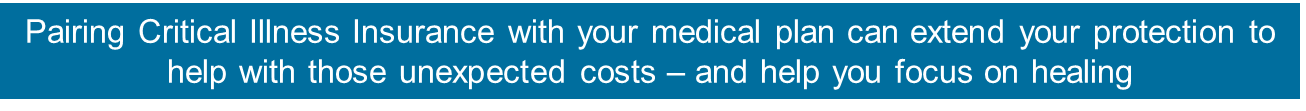 Sources: Kaiser Family Foundation, Kaiser Health Tracking Poll, Sept. 2018; PwC Employee Financial Wellness Survey, 2019; Kaiser Family Foundation, Americans’ Challenges with Health Care Costs,  March 2017.
Financial support 
when you need it the most
Critical Illness Insurance Can Help
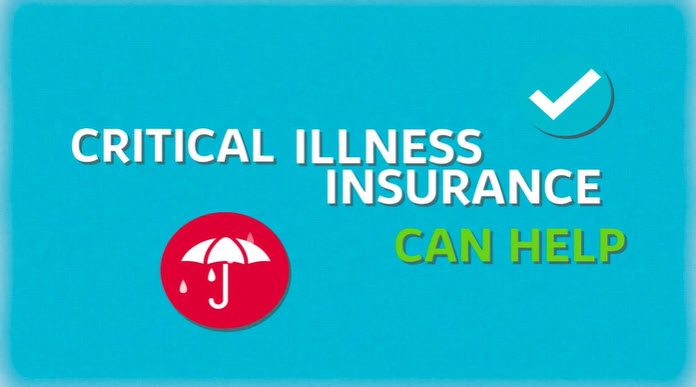 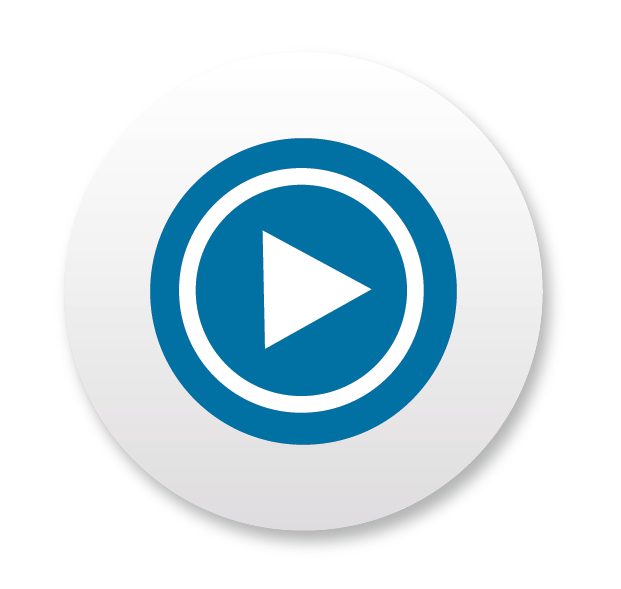 Critical Illness Insurance
Complements health insurance protection 


Quickly pays lump sum cash benefit upon the diagnosis of a critical illness regardless of any other insurance you may have


Essential support when you need it most, to help: 
offset the cost of care and medical bills
pay for additional treatment options, living expenses, help around the house or anything else you may need
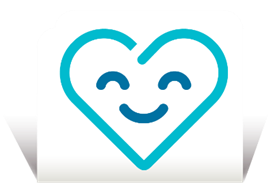 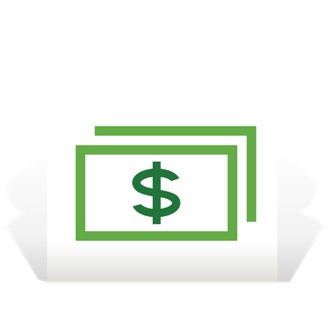 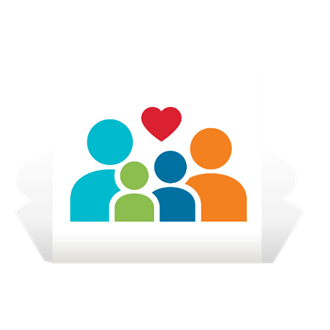 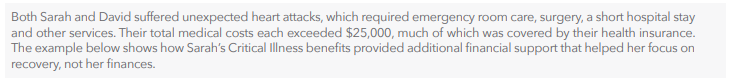 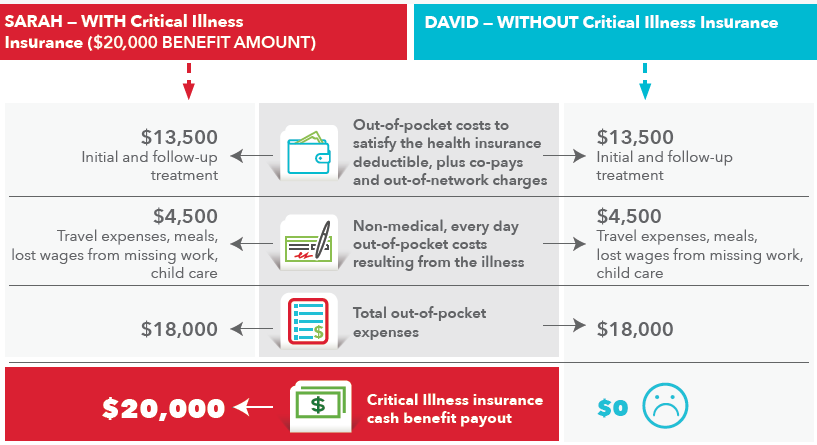 LifeSecure’s Critical Illness Covered Conditions
1  In NH: This disease is called Severe Stroke 
2  In CA: This disease is called Cancer Confined in its Site of Origin 
3 In CA: This disease is called Excluded Skin Cancer
** In PA: Specified Disease is called Critical Illness.
Unlimited Lifetime Benefit Maximum
Re-Occurrence of Same Disease:
50% of the Benefit Amount that was payable for the initial diagnosis of a Specified Disease is payable for a re-occurrence of that disease, as long as the two diagnoses are at least 12 months apart, or 12 months treatment-free for Invasive Cancer (In AR & GA: 6 months for both). 

The Re-Occurrence Benefit is not available for Skin Cancer.

Subsequent Diagnosis of a Different Disease:
The full Benefit Amount (as shown on the previous slide for each disease) is payable for a subsequent diagnosis of a different disease, as long as each diagnosis is separated by at least 6 months (In NH: 0 months).
Unlimited Lifetime Maximum
Benefit Payout Example
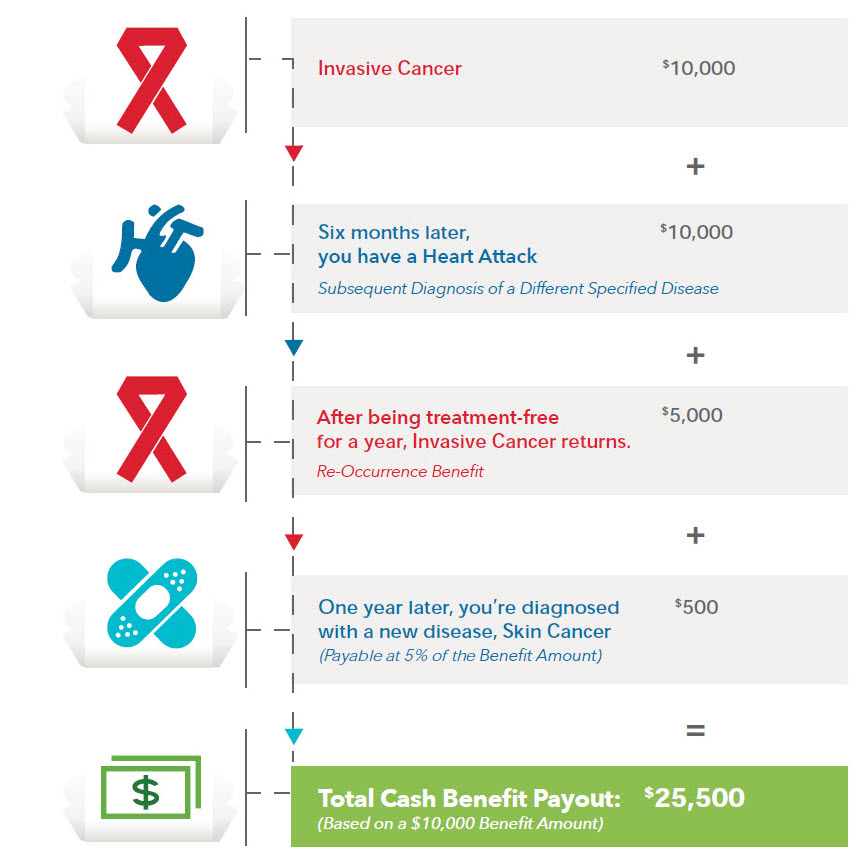 Why LifeSecure Critical Illness Insurance?
Provides lump sum cash benefit upon the diagnosis of a critical illness, regardless of any other insurance you may have 

Eligible issue ages: 18 through 70 (In CA: 18 through 64)

Guaranteed renewable to age 75

Coverage for the Whole Family 
Dependent children are automatically covered with a $2,500 Benefit Amount at no additional cost (In NH: $2,000 Benefit Amount)

If including spouse/partner, their Benefit Amount will be 50% of your amount                            (In GA: no coverage for partners)
How Might You Use Critical Illness Benefits?
You decide! For example, benefits can be used to help pay for: 

Medical deductibles, co-pays or co-insurance
Other medical costs including prescriptions, second opinions, experimental treatments and out-of-network expenses
Rehabilitative services
Transportation to/from appointments or travel expenses to seek medical treatment outside of your community 
Mortgage/rent, auto loan payments, or other daily bills
Help with lost wages while away from work
Childcare and housekeeping help
Anything else you want or need
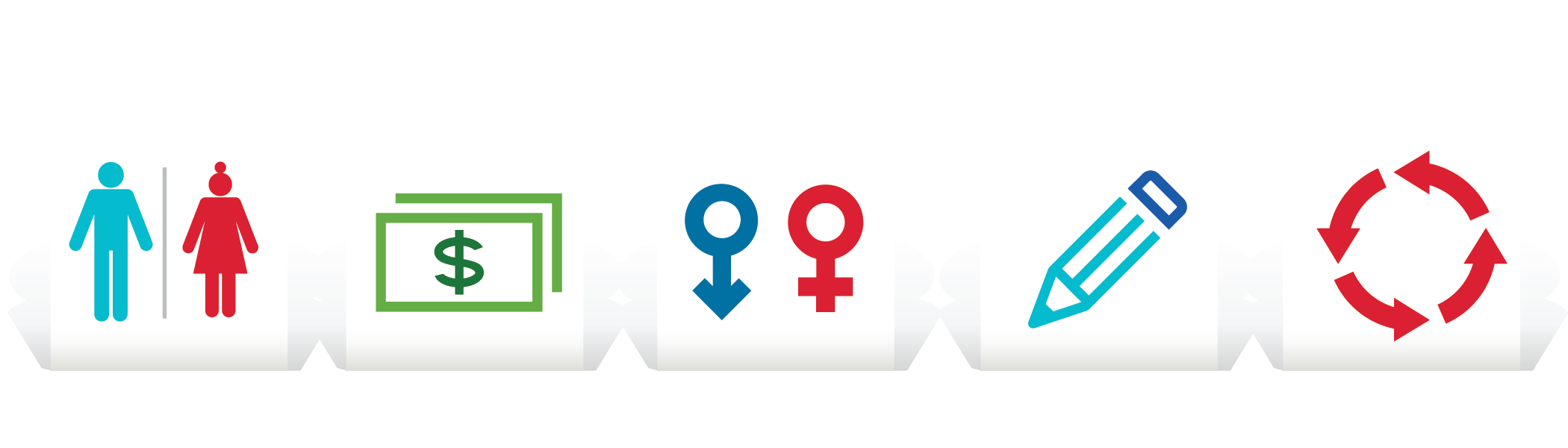 How does Critical Illness Insurance Work?
Choose your Benefit Amount 

$10,000 (no medical questions or build chart)
Or choose $15,000 or $20,000, with simplified underwriting

Health Screening Benefit  (In MI & MN: Not available)
Receive $50 for one of 30+ wellness procedures 
Once per calendar year/per covered person
Why You Should Consider Critical Illness Coverage
Which serious diseases or illnesses have impacted your circle of family and friends?


Did it create an unexpected emotional or financial strain on the household? 


How would you cover out-of-pocket medical expenses and other costs of $5,000 or more?
Have a plan for the unexpected
Protect your hard-earned income and peace of mind during stressful times
Receive cash benefits to help you pay for care and recover with less worry
[Speaker Notes: Call back to the 3 questions at the beginning of the presentation]
Contact Information
[Agent Name]
[Agency/Company Name]
[Phone]
[Website]
Questions?
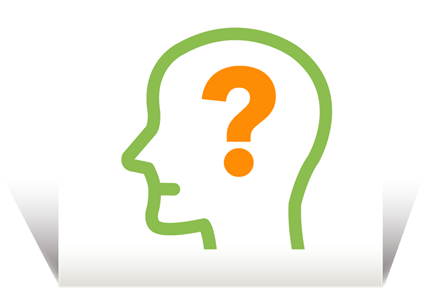